Wiskunde MBO ( Alfa College)
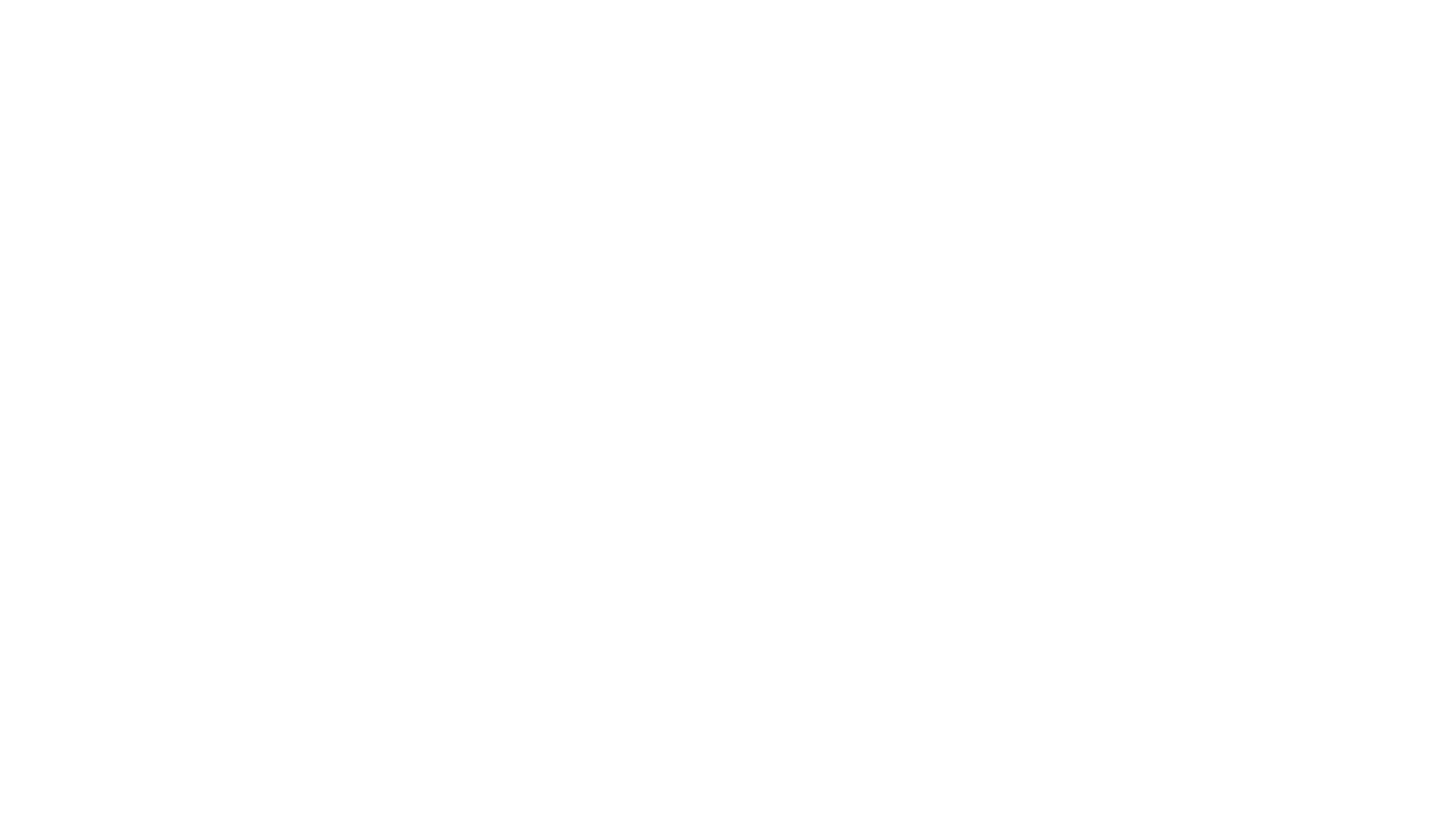 Wiskunde 2-2
Periode 2024 - 2025
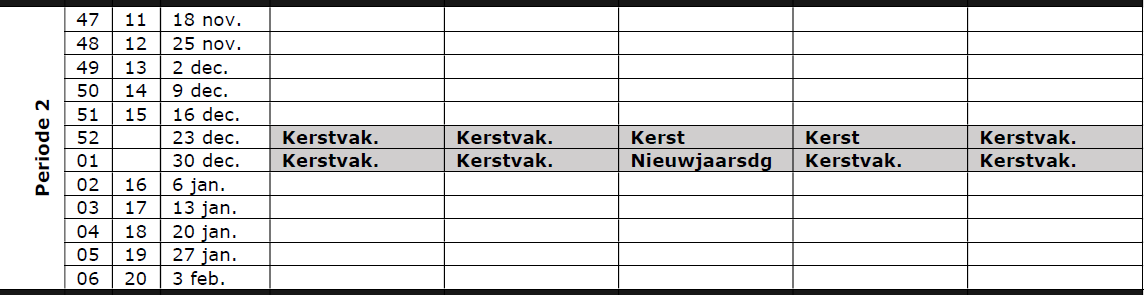 Oefentoets
EINDtoets
Les

Lineaire functies – Lineaire Vergelijking
Lineaire functies_ Lineaire vergelijkingen
Uitlegvideo
Hoe los je een lineaire vergelijking op?
https://www.youtube.com/watch?v=rSCTeFLvkp4&ab_channel=WiskundeAcademie
Hoe los je een lineaire vergelijking op waarin breuken staan?
https://www.youtube.com/watch?v=T7icjJQ0TXU&ab_channel=WiskundeAcademie
Snijpunt van twee rechte lijnen
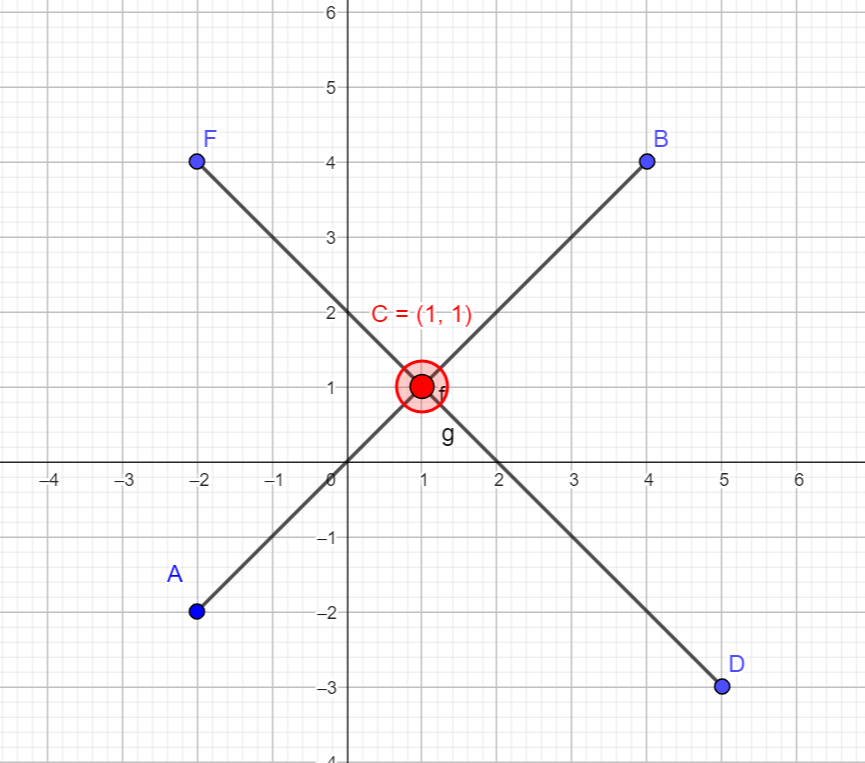 Als twee rechte lijnen elkaar snijden, hebben ze precies één snijpunt. 

Gemeenschappelijk punt:
Coördinaten:
Oplossing van de vergelijkingen: 

Als de lijnen evenwijdig zijn, hebben ze geen snijpunt. 

Als de lijnen samenvallen, hebben ze oneindig veel snijpunten.
Lineaire functies_ Lineaire vergelijkingen
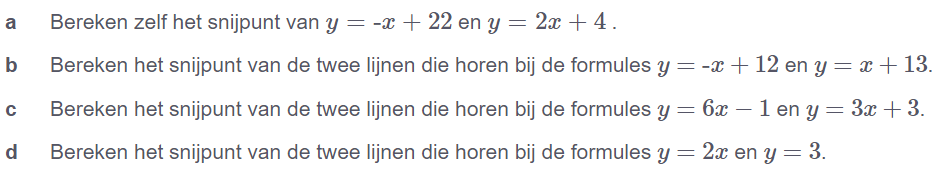 Opgave 01
Vul de waarde van ‘x’in één van de twee oorspronkelijke vergelijkingen.
Dus het snijpunt (x,y)   =   ( 6, 16 )
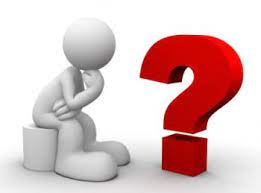 Vragen             ?  ?  ?
Einde